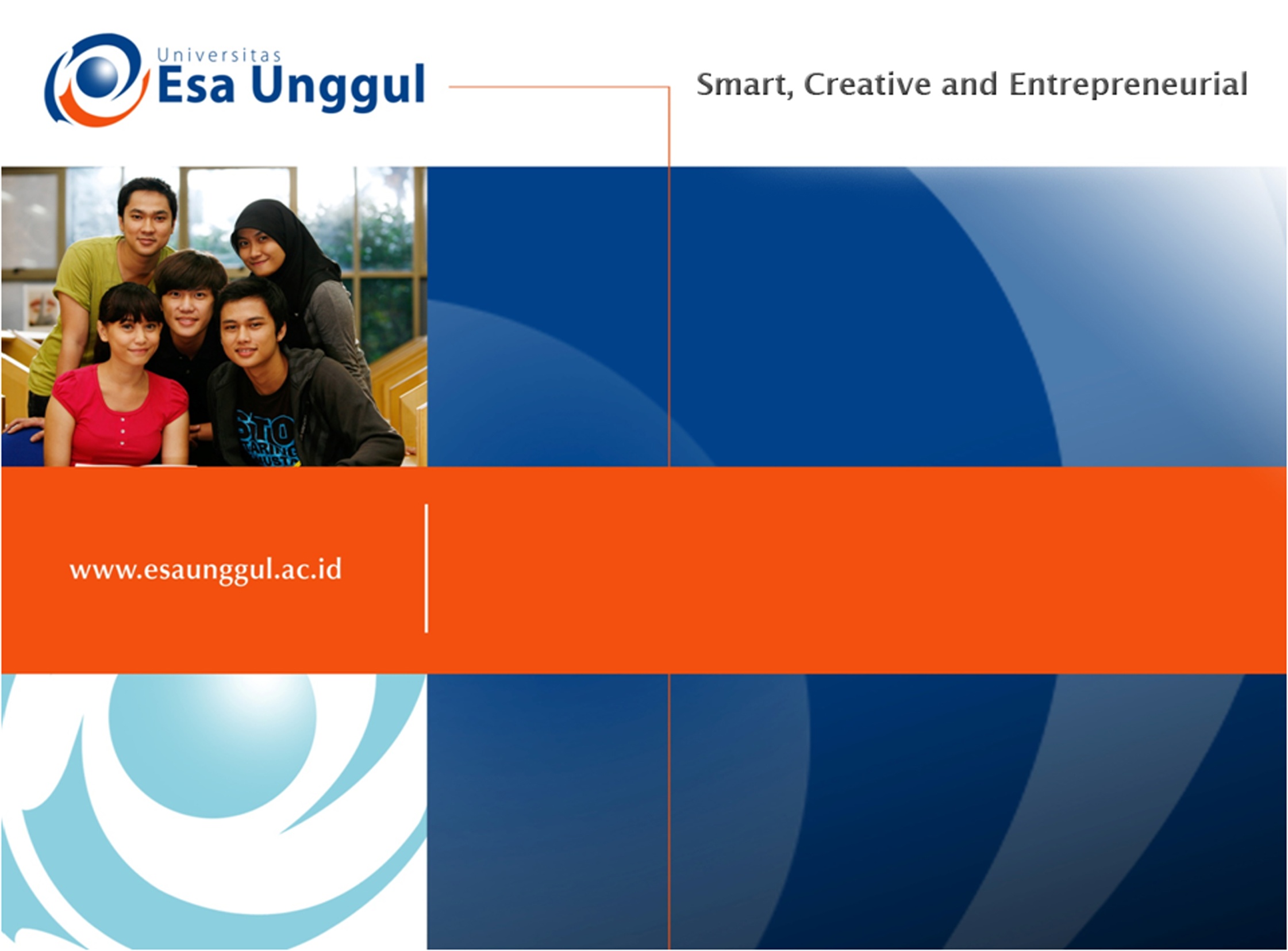 PATOFISIOLOGI PENYAKIT TIDAK MENULAR
KESEIMBANGAN CAIRAN DAN ELEKTROLIT SERTA PENILAIANNYA
ILMU GIZI / FAKULTAS ILMU KESEHATAN
Disusun Oleh
Ari Vita Indah
Dewi Nurhasanah Putri
Elsa Maulina S
Fariqoh
Martha Uly Agnes
Meishinta Nabilah
Keseimbangan cairan dan elektrolit mencakup
komposisi dan perpindahan berbagai cairan
tubuh. 
Cairan tubuh → larutan yang terdiri dari air dan zat terlalut. 
Elektrolit → partikel bermuatan listrik yang di sebut ion jika berada dalam larutan.
Keseimbangan cairan dan elektrolit berarti bahwa cairan dan elektrolit tubuh total (Total Body Water/TBW) yang normal, demikian juga distribusinya di dalam tubuh.
	Ketidakseimbangan cairan dan elektrolit di hubungkan dengan semua penyakit utama dan beberapa penyakit minor.
CAIRAN TUBUH TOTAL DAN DISTRIBUSINYA
Air tubuh total (Total Body Water/TBW) yaitu presentase dari berat tubuh total yang tersusun atas air, jumlahnya bervariasi sesuai dengan JK, usia, dan lemak tubuh. Yaitu :

	Bayi (baru lahir) 75 %
	Dewasa :
		Wanita (20-40 th) 50 %
		Laki-laki (20-40 th) 60 %
	Lansia (50+th) 45-50%
	Lemak tubuh ↑ maka ↓ TBW
Bagian Utama Cairan Tubuh
TBW di pisahkan dalam 2 bagian tubuh utama yaitu cairan ekstraseluler (ECF/ Extra Celular Fluid) dan cairan intraseluler (ICF/ Intra Celular). ICF mengandung 40% (2/3) dan ECF mengandung 20% (1/3). ECF selanjutnya di bagi menjadi ISF yang mengandung 15% dan IVF 5%.
Elektrolit Utama dan Distribusinya
Konsentrasi elektrolit dalam cairan tubuh bervariasi dari satu bagian dengan bagian yang lainnya







	



	ECF : Kation utama Na+, anion utama Cl- dan HCO3-. ICF = kation utama K+ , anion utama HPO4-, dan sebaliknya anion dan kation ini rendah pada ECF. ICF di bagi menjadi 2 yaitu cairan interstisial (ISF/Interstitial fluid) dan cairan plasma darah (IVF/intra vaskuler fluid). Perbedaannya adalah IVF mengandung protein yang lebih tinggi dari ISF.
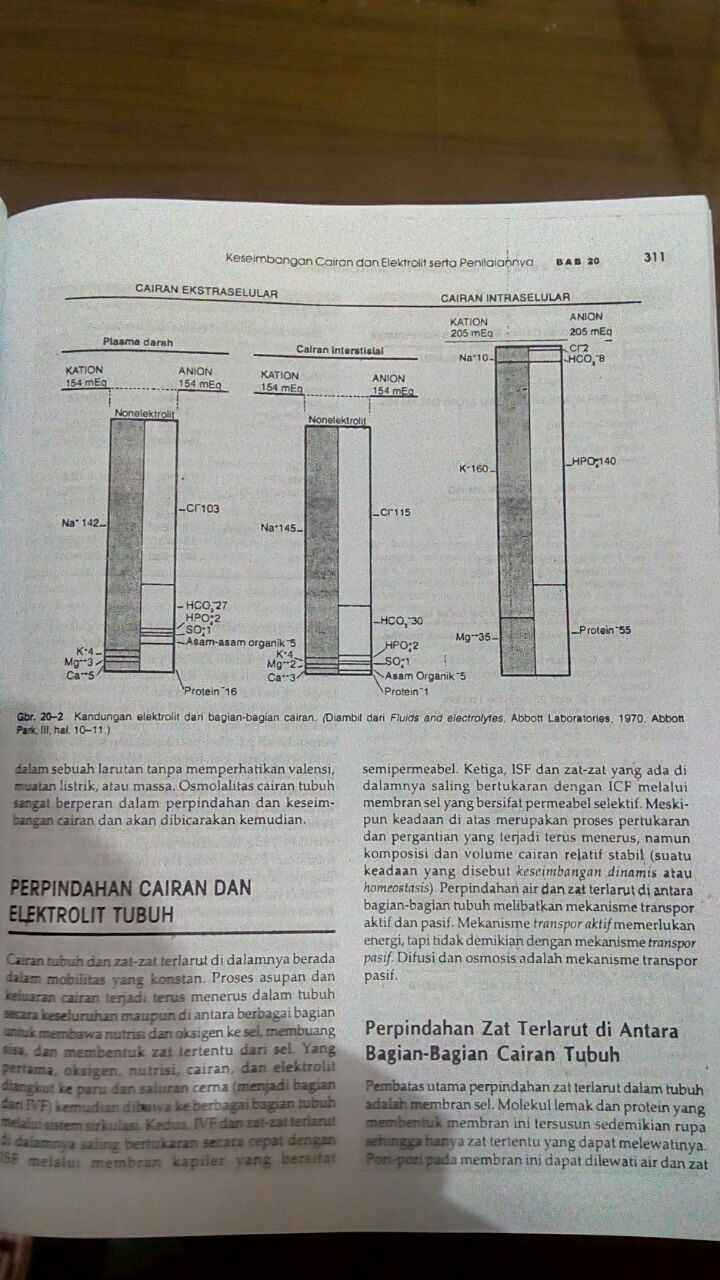 Satuan Pengukuran Zat Terlarut
Dinyatakan dalam miligram/ desiliter (mg/dl atau mg %), milimol/liter (mmol/L atau mM/L), miliekuivalen/liter (mEq/L) atau miliosmol/kilogram (mOsm/kg)
Berat molekul zat = jumlah berat atom dr unsur
1 mol = berat molekul (atau berat atom), dinyatakan dlm gram dan 1 mmol = 1/1000 dr 1 mol atau beratnya dlm miligram
Mmol atau mol dapat dipakai pd semua zat (organik/anorganik/terionisasi atau tidak)
1 mmol glukosa = 180 mg [6(12) +(1) + 6(16)  = 180] ; 1 mol NaCl = 58mg ( 23+35)
Miliekuivalen = 1/1000 dr ekuivalen atau berat molekul (mg)/valensi
Miliekuivalen senyawa ion sama dengan nilai miliekuivalennya , tapi tidak sama jika dalam satuan mg atau mmol
Perpindahan Cairan dan Elektrolit Tubuh
Asupan dan keluaran cairan terjadi terus-menerus utk membawa nutrisi dan oksigen ke sel
Oksigen, nutrisi, cairan dan elektrolit diangkut ke paru dan saluran cerna (bagian dr IVF, kemudian bagian tubuh (sistem sirkulasi)
IVF dan zat-zat terlarut saling bertukaran cepat dg ISF (membran kapiler) bersifat semipermeabel
ISF dan zat-zat yg ada saling bertukaran dg ICF membran sel bersifat permeabel selektif
Homeostatis
Transpor aktif perlu energi
Transpor pasif  (difusi dan osmosis)
Perpindahan Zat  Terlarut di Antara Bagian-bagian Cairan Tubuh
Pembatas pemindahan zat terlarut adalah membran sel (molekul lemak dan protein)
Pori-pori membran dpt dilewati air dan zat kecil yg larut dlm air (ion, glukosa, urea, oksigen, CO2)
Difusi sederhana : perpindahan partikel dlm segala arah melaui larutan atau gas
Permeabilitas , kosentrasi, potensial listrik dan perbedaan adalah faktor penentu zat terlarut
Perbandingan antara uk.partikel yang berdifusi dg uk.pori-pori membran
Glukosa dan asam amino melalui proses difusi terfasilitasi
Perpindahan Air di Antara Bagian-bagian Cairan Tubuh
Perpindahan air diantara berbagai bagian dikendalikan oleh dua kekuatan : tekanan osmotik dan tekanan hidrostatik
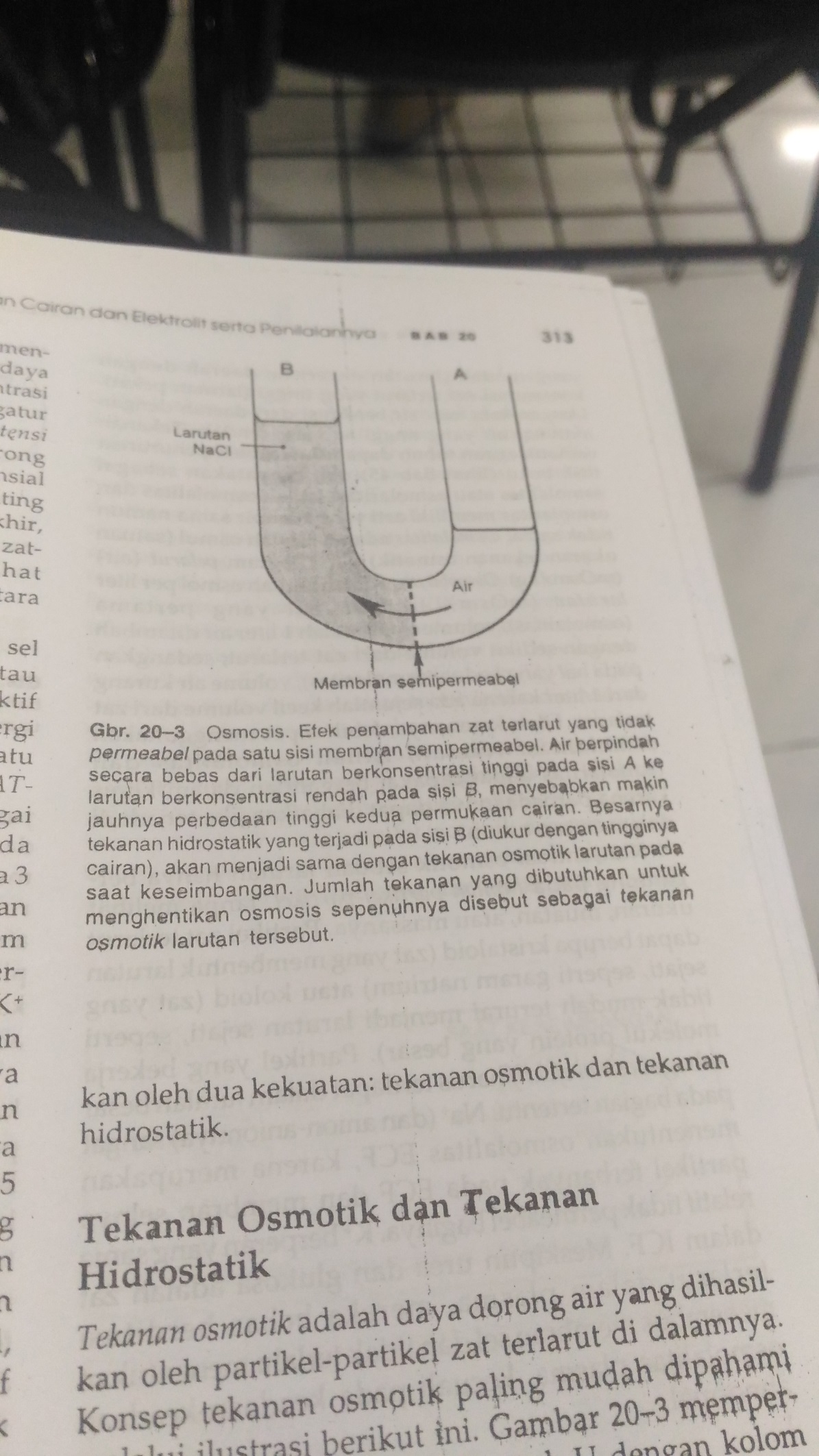 Tekanan Osmotik dan Tekanan Hidrostatik
Daya dorong air yang dihasilkan oleh partikel-partikel zat terlarut di dalamnya
Tekanan  Osmotik
Dapat diukur oleh penurunan titik beku
Dinyatakan sebagai osmolalitas (jumlah osmol perkilogram pelarut) dan osmolaritas (jumlah osmol per liter larutan)
Konsentrasi osmotik sebuah larutan hanya bergantung pada jumlah partikel-partikel

Partikel zat terlarut dapat berupa kristaloid  (zat yang membentuk larutan sejati) atau koloid (zat yang tidak mudah terurai menjadi larutan sejati).

Na sangat menentukan osmolalitas ECF karena membran sel nya relatif tidak permeabel. K berperan sama dalam ICF

Urea dan glukosa bebas berdifusi menembus membran sel dan tidak terlalu menentukan osmolalitas plasma , meskipun mereka zat terlarut dalam plasma.
Perpindahan Air Di Antara Plasma dan Cairan Interstisial
Distribusi air diatur oleh tekanan hidrostatik darah kapiler yang dihasilkan oleh pemompaan jantung dan tekanan osmotik koloid/ tekanan ankotik.
Proses perpindahan cairan dari kapiler ke ruang interstisial disebut ultrafiltrasi
Contoh: korpuskel ginjal (glomerulus)
Kecepatan dan arah pertukaran cairan di antara kapiler dan ISF ditentukan oleh tekanan hidrostatik dan tekanan osmotik koloid dari kedua cairan.
Proses ini melepaskan oksigen dan nutrisi ke sel, mengangkut karbondioksida dan produk-produk sisa
Penimbunan cairan yang berlebih pada ruang interstisial disebut edema.
4 faktor penyebab terjadi edema:
Peningkatan tekanan hidrostatik kapiler
Penurunan tekanan onkotik plasma
Peningkatan permeabilitas kapiler yang mengakibatkan peningkatan tekanan osmotik koloid
Obstruksi aliran limfe/ peningkatan tekanan onkotik interstisial
Perpindahan Air Di Antara ECF dan ICF
Ditentukan oleh kekuatan osmotik.
Osmosis adalah perpindahan air menembus membran semipermeabel ke arah yang mempunyai konsentrasi partikel tak berdifusi lebih tinggi.
Natrium klorida pada ECF dan kalium dengan zat organik pada ICF sangat berperan dalam menentukan konsentrasi air pada kedua sisi membran.
Prinsip osmosis dapat diterapkan pada pemberian larutan IV (isotonik, hipotonik, atau hipertonik). Pemberian larutan IV yang aman adalah dengan memakai larutan yang hampir isoosmatik dengan cairan tubuh karena terjadi difusi air dari sel darah merah ke larutan hipertonik.
Larutan isotonik secara fisiologis isoosmotik terhadap plasma dan cairan sel. Osmolalitas plasma normal berkisar 287 mOsmol/kg.
Pertukaran Air Dengan Lingkungan Eksternal
Kebutuhan air normal: 1500 ml/m² luas permukaan badan
Secara normal, air akan hilang dari tubuh ke lingkungan melalui 4 rute:
1. ginjal (urine)
2. Usus halus (feses)
3. Paru-paru (uap air dalam udara ekspirasi)
4. Kulit (penguapan dan keringat)
Prinsip utama keseimbangan cairan:
“Pemasukan cairan sebanding dengan pengeluaran cairan”

Pemasukan air minimal adalah jumlah yang dibutuhkan  untuk menggantikan kehilangan air dari semua sumber pada tubuh
Pemasukan maksimum adalah  jumlah yang dapat diekskresi  oleh ginjal.
Pengaturan fisiologi cairan dan Elektrolit
Sejumlah mekanisme homeostatik bekerja tidak hanya memperthankan konsentrasi elektrolit dan osmotik cairan tubuh, tetapi juga volume cairan tubuh total. 

	Keseimbangan cairan tubuh dan elektrolit normal terjadi akibat keseimbangan dinamis antara makanan dan minuman yang masuk dengan keseimbagan yang melibatkan sejumlah besar sistem organ.
Yang terutama berperan adalah ginjal, sistem kardiovaskular, kelenjar hipofise, kelenjar paratiroid, kelenjar adrenal, dan paru. 

	Ginjal memperantarai sebagian besar pengendalian kadar eektrolit dan cairan. TBW dan konsentrasi elektrolit sangat ditentukan oleh apa yang disimpan ginjal. Ginjal sendiri berespon terhadap sejumlah hormon dalam menjalankan fungsi regulasinya.
Natrium dan Air
Keseimbangan tubuh dan garam (NaCl) berkaitan erat mempengaruhi osmolaritas maupun volume ECF. Tetapi, keseimbangan natrium dan air melibatkan mekanisme yang berbeda namun saling tumpah tindih.
 
Keseimbangan air tubuh terutama diatur oleh mekanisme rasa haus dan hormon antidiuretik (ADH) untuk mempertahankan isoosmotik plasma. Sebaliknya keseimbangan natrium terutama diatur oleh aldosteron untuk mempertahankan volume ECF dan perfusi jaringan.
Keseimbangan Air Dan Pengaturan Osmotik
Pengaturan osmotik diperantarai oleh hipotalamus, hipofisis dan tubulus ginjal
ADH adl hormon peptida yg disintesis di hipotalamus dan disimpan di hipofisis
Hipotalamus merupakan pusat rasa haus dan mempunyai osmoreseptor yg peka terhadap osmolalitas darah
Peningkatan osmolalitas plasma merangsang rasa haus maupun pelepasan ADH
Rasa haus merangsang pemasukan air dan merangsang ADH untuk mengubah permeabilitas duktus koligentes gijal, meningkatkan absorpsi air.
Akibatnya terjadi peningkatan volume air tubuh yg akan memulihkan osmolalitas plasma kembali ormal dan terbentuknya urin yang hiperosmotik (pekat) dalam volume lebih sedikit.
Penurunan osmolalitas plasma mengakibatkan hal yg sebaliknya yi terjadi penekanan rasa haus dan pelepasan ADH
Pengaturan Keseimbangan Natrium dan Air
Mekanisme pengaturan ekskresi natrium oleh ginjal sangat berperan penting dalam pengaturan volume dalam darah
Sistem renin-agiotensin-aldosteron adl mekanisme yang snagat penting dlm pengaturn volume ECF dan ekskresi natrium oleh ginjal
Aldosteron adl hormon yg disekresi oleh daerah gloerulosa korteks adrenal. Produksi aldosteron terutama dirangsang oleh refleks yg diatur oleh baroreseptor yg terdapat pd arteriol aferen ginjal.
Penurunan volume sirkulasi efektif dideteksi oleh baroreseptor, yg mengakibatkan sel2 jugstaglomerular ginjal memproduksi protein yaitu renin.
Renin bekerja sbg enzim yg melepaskan angiotensi 1 dari protein plasma angiotensinogen. 
Angiotensin 1 kemudian dirubah menjadi angiotensi II pd paru.
Angiotensin II merangsang korteks adrenal utuk menyekresi hormol aldosteron
Aldosteron bekerja pd duktus koligentes gijal yg mengakibatkan retensi natriium (dan air)
Angiotensin juga menyebabkan vasokontriksi pd otot polos ateriol.
Kedua mekanisme ini membantu emulihkan volume sirkulasi efektif
Penurunan konsentrasi natrium plasma yg hanya sebanya 4-5 mEq /L adl rangsangan lain untuk pengeluaran aldosteron
Sekresi aldostreon meningkat pd psien yg hiponatremia yg volumenya menurun, tetapi menurun pada pasien dg volume ECF yg meningkat akibat adanya retensi air
Pengaturan Kalium pada ECF
Aldosteron adalah mekanisme pengendali utama bagi sekresi kalium pada nefron distal ginjal. Peningkatan sekresi aldosteron menyebabkan reabsorbsi natrium (dan air) dan ekskresi kalium. Sebaliknya, penurunan akan menyebabkan ekskresi natrium dan air serta penyimpanan kalium.
	Ekskresi kalium dipengaruhi  status asam basa dan kecepatan aliran di tubulus distal. Pada keadaan alkali(basa) ekskresi kalium meningkat, begitu sebaliknya.
Lanjutan...
Berikut sedikit penjelasan mekanisme hipokalemi biasa disertai dengan alkalosis, dan hiperkalemi disertai asidosis : pada tubulus distal, ion H+ dan ion K+ bersaing untuk dieksresi sebagai pertukaran dengan reabsorbsi Na+ untuk mempertahankan muatan listrik tubuh yang netral. Keadaan akalosis metabolik yang disertai kekurangan ion H+, tubulus akan menukar Na+ dengan K+ demi mempertahankan ion H+. Sedangkan asidosis metabolik meningkatkan ekskresi H+ dan menurunkan ekskresi K+.
	Kecepatan aliran urin juga mempengaruhi ekskresi K+, kecepatan tinggi  peningkatan ekskresi K+, begitupun sebaliknya.
Pengaturan Kalsium dan Fosfat pada ECF
Diatur oleh tiga mekanisme: absorpsi usus halus, pertukaran antara ECF dan tulang, dan ekskresi ginjal. Diatur dibawah kendali hormon, hormon paratiroid.
	Kadar kalsium dan fosfat serum saling berbanding terbalik.
	Pelepasan PTH disebabkan oleh penurunan kadar Ca++ serum.
	PTH akan meningkatkan kadar Ca++ serum melaui  tiga jalan : 
Merangsang reabsorsi tulang jika tersedia vitamin D3 dalam jumlah cukup, yang menyebabkan kalsium fosfat. 
Merangsang aktivasi vitamin D3 oleh ginjal, yang akan merangsang absorbsi kalsium fosfat melalui mukosa usus halus. 
Meningkatkan reabropsi kalsium pada tubulus ginjal dan ekskresi fosfat pada urin; kenaikan kadar Ca++ serum akan menekan sekresi PTH.
	Kalsitonin adalah hormon yang diproduksi oleh sel-sel parafolikular kelenjar tiroid dan dilepaskan jika terdapat peningkatan Ca++ serum.
Pengaturan Konsentrasi Hidrogen pada ECF
Bufer darah, paru dan ginjal berperan penting dalam memelihara keseimbangan asam-basa dengan mengatur konsentrasi ion H+ pada ECF.
	Bufer darah dapat menerima atau melepaskan H+ sehingga dapat bekerja cepat untuk mencegah fluktuasi besar dalam keseimbangan asam-basa.
	Paru mengatur H+ dengan mengendalikan kadar CO2 dalam ECF.
	Ginjal mengatur dengan mengeksresikan kelebihan H+ dan mampu mengkompensasi asidosis dan alkalosis respiratorik dengan meningkatkan atau menurunkan reabsorpsi bikarbonat.
Pengaturan Konsentrasi Ion Hidrogen Pada ECF
Bufer darah, paru, dan ginjal berperan penting dalam memelihara keseimbangan asam-basa dengan mengatur konsentrasi ion hidrogen (H+) pada ECF.
Bufer darah dapat menerima atau melepaskan H+, sehingga dapat bekerja cepat untuk mencegah fluktuasi besar dalam keseimbangan asam-basa.
Paru berperan penting dalam memelihara homeostatis. Paru mengatur (H+) dengan mengendalikan kadar CO2 dalam ECF.
Ginjal berperan dalam homeostatis asam-basa dengan mengekskresi kelebihan h+ dan mampu mengkompensasi asidosis dan alkalosis respiratorik dengan meningkatkan atau menurunkan  reabsorpsi bikarbonat.
Penilaian Status Cairan & Elektrolit
Anamnesis : Petunjuk untuk mengetahui ketidakseimbangan

Cara yang baik untuk menilai status cairan dan elektrolit berdasarkan hubungan dan analisa dari anamnesis, penilaian data klinis dan tes laboratorium.
Pada pasien gagal ginjal tahap akhir, dapat mengantisipasi keadaan volume cairan yang meningkat, asidosis metabolik, hiperkalemia dan gangguan kalsium karena ketidakmampuan ginjal untuk mengekskresi metabolit-metabolit asam, kalium dan cairan dalam jumlah yang cukup. Gangguan kalsium disebabkan oleh retensi folat dan hiperparatiroidisme sekunder.
Saluran gastrointestinal (GI) adalah tempat tersering terjadinya kehilangan cairan.
Dalam keadaan normal, kira-kira 8 liter sekresi GI diproduksi tiap hari, sebagian besar direabsorpsi kembali (sekitar  100 sampai 200 ml diekskresi dalam feses).
Kehilangan volume cairan paling sering terjadi akibat muntah, penyedotan lambung, diare atau drainase dari fistula atau ostomi.
Sekresi lambung sangat bersifat asam (pH = 1-3) dan mengandung cukup banyak natrium dan kalium klorida. Muntah dan penyedotan lambung  dalam jangka panjang sering menyebabkan kekurangan kalium, natrium  serta alkalosis metabolik.
Sekresi empedu, usus halus dan pankreas cukup bersifat basa  (pH = 8) dan mempunyai kadar natrium, kalium dan bikarbonat yang tinggi. 
Diare, penyedotan usus halus, fistula atau drainase pipa-T dari kantong empedu setelah operasi kantong empedu sering disertai dengan kekurangan volume cairan, natrium, kalium dan asidosis metabolik  akibat hilangnya bikarbonat. 
Keringat (cairan hipotonik dapat menyebabkan kehilangan air dan meningkatnya kadar natrium ) mengakibatkan hipernatremia. Pengeluaran cairan melalui keringat  dapat meningkat secara berlebihan sampai 1 L per hari (latihan berat dan lingkungan panas)
Penilaian Klinis
TERIMAKASIH